现代珠算理论和算法的发展  郭 启 庶
古代中国数学启蒙教育：童年记忆
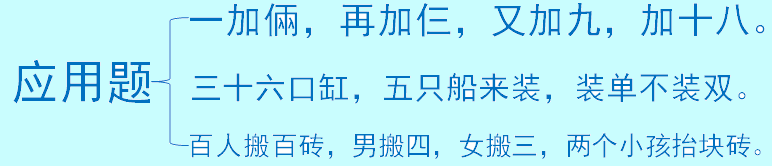 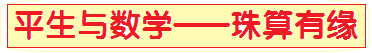 在名师指导下才能沿着正确方向早日进入前沿
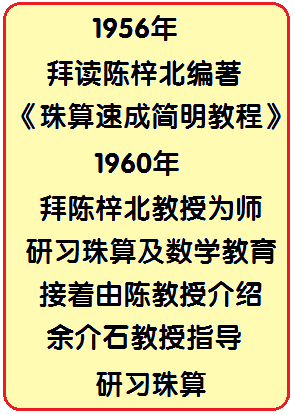 辩证加减法
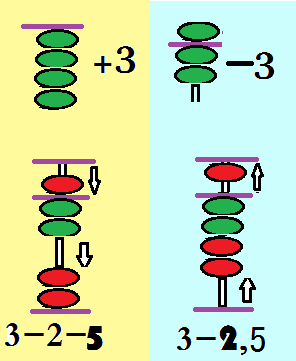 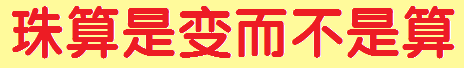 见子直拨法16式△
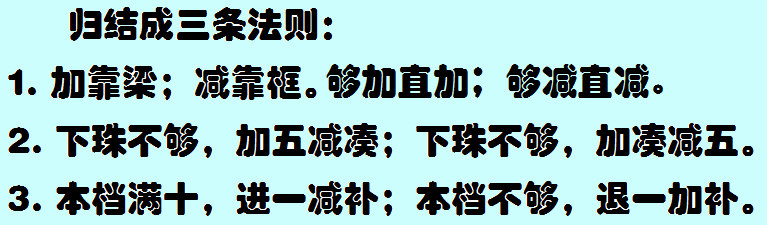 内、外珠互补  负数表示
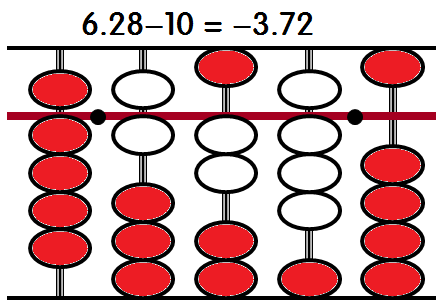 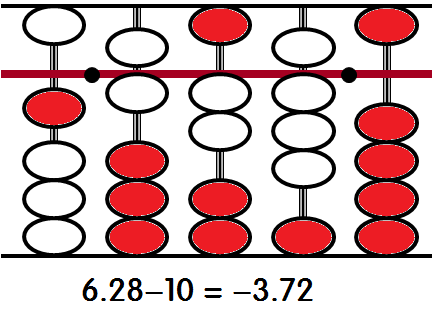 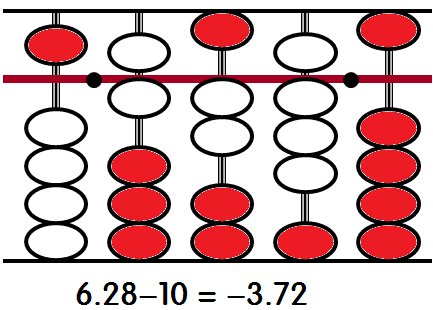 明确悬珠双重涵义 单一形式
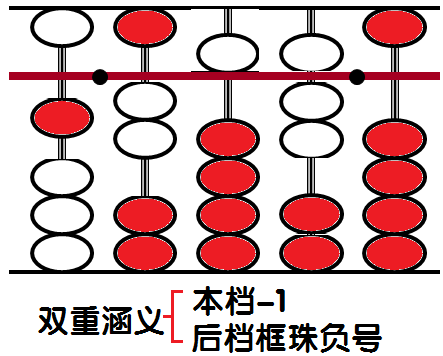 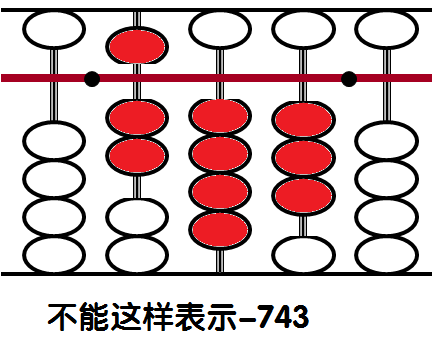 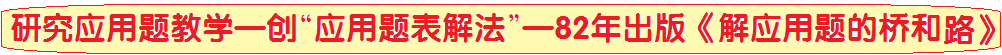 二元示数：梁珠、框珠同时各表示一个数
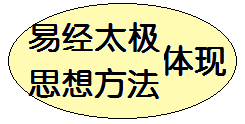 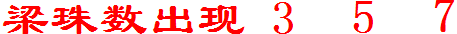 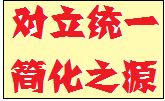 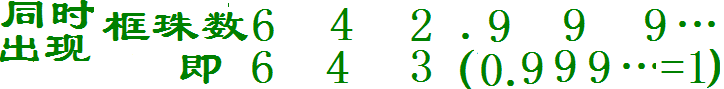 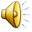 上页
下页
首页
优因数学通用算法
基本理论精萃    郭启庶原创
20世纪70年代的珠算研究
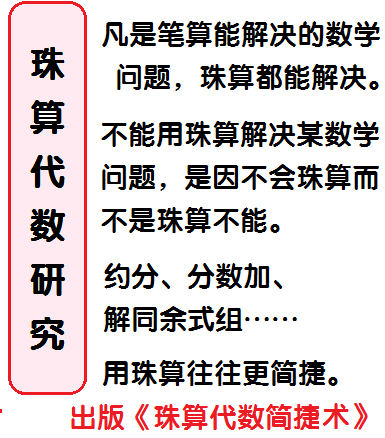 20世纪80年代的珠算研究
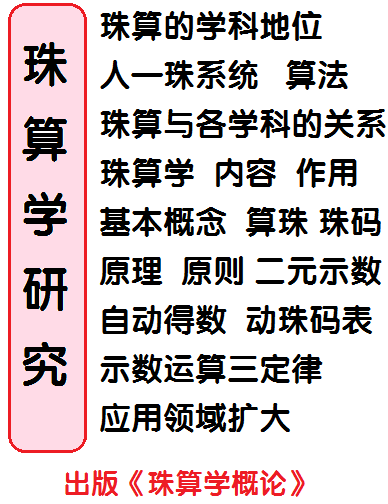 20世纪90年代的珠算研究
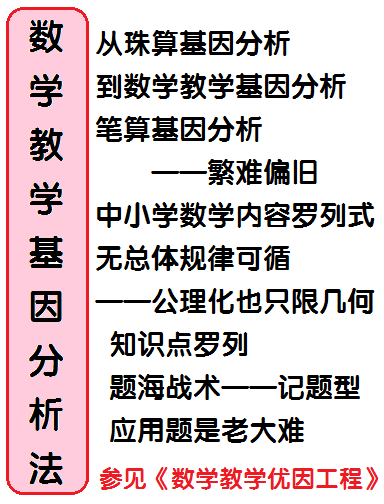 把珠算能够简化数学教育作为主攻方向——弄通二者本性
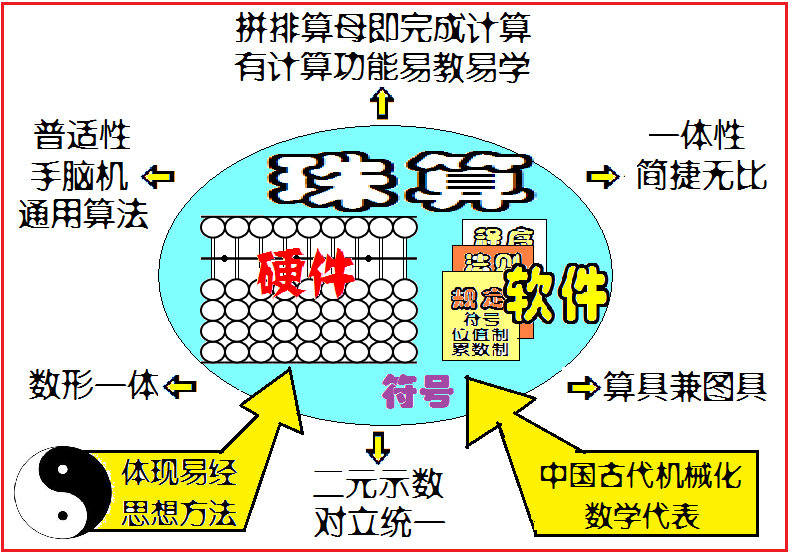 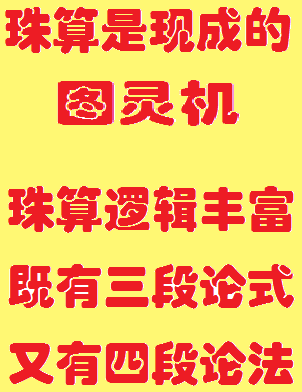 算母拼排即得运算结果
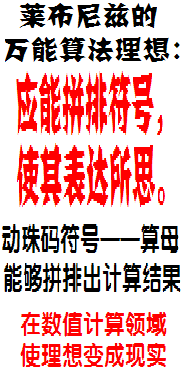 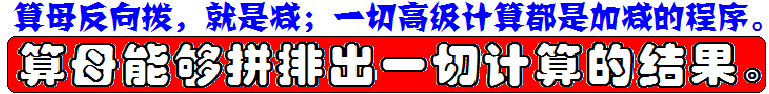 必须用珠算等构建教学知识结构
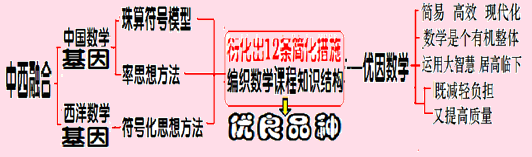 为减负增效用珠算代替笔算教数学势在必行△
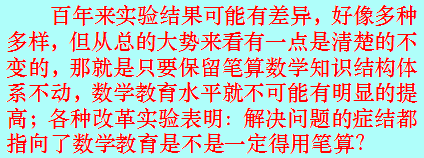 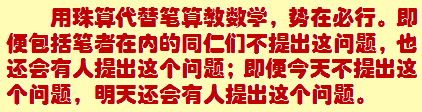 运用珠算与率是历史机缘，势也
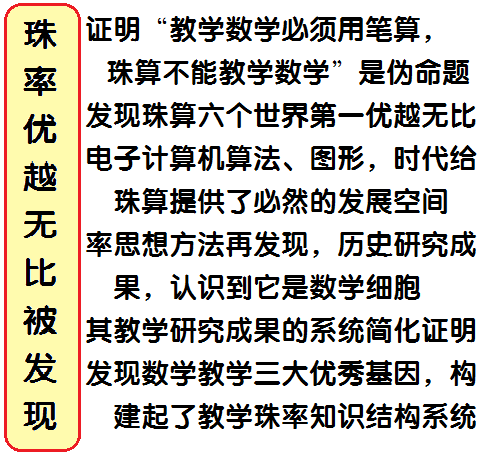 只用珠算教学数学是未做过的实验是釜底抽薪  是治本  是牵牛鼻子△
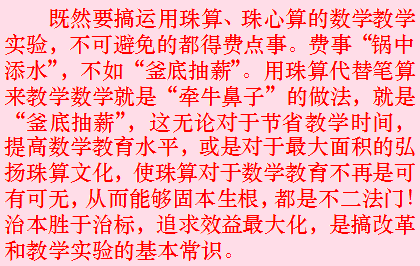 美国2000年笔算数学内容结构
中国2000年前后笔算数学内容结构
优因数学内容结构一体性示意
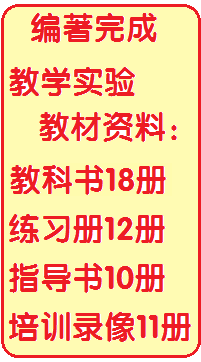 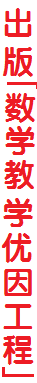 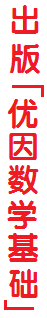 用珠算一以贯之教学数学△完全可行，减负增效，简易现代化
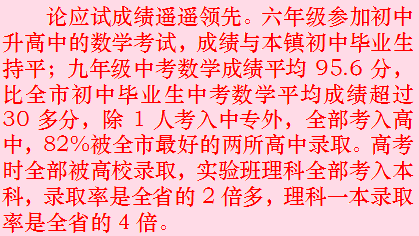 简短结论
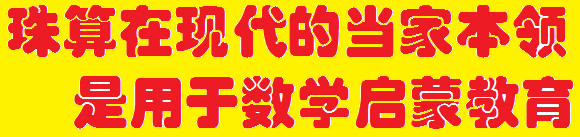 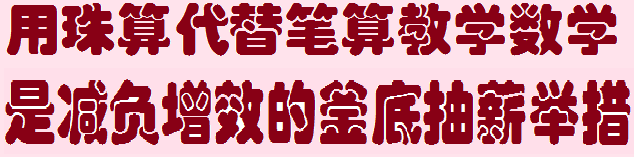